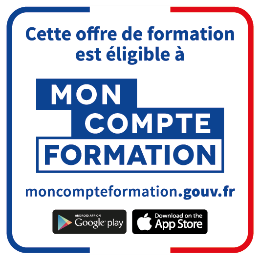 RNCP : 21547
CPF : RS 898
ROME : 42725
Certification  hygiÈne alimentaire HACCP
Avec la certification hygiÈne alimentaire
La connaissance et la maîtrise des règles d’hygiène alimentaire sont indissociables de toute préparation alimentaire qu’elle soit traditionnelle ou par simple assemblage. La  loi exige que les établissements exerçant une activité de restauration commerciale soient en conformité avec l’arrêté du 13 juin 2016(NOR : 1615543N)
Objectifs :
S’approprier et mettre en application les fondamentaux en matière d’hygiène .
Connaître et maîtriser  les documents de contrôle.
Acquérir les capacités nécessaires pour organiser et gérer son poste de travail conformes à la règlementation et permettant la satisfaction du client.
Etre en conformité avec la législation pour exercer une activité de restauration .
Présentation du cadre règlementaire
Définition et présentation de la méthodologie HACCP et de sont intérêt.
Identification des dangers qui menacent  les qualités organoleptiques des aliments (micro biologiques, chimiques, physiques).
Repérage des facteurs responsables  et multipliant la contamination.
Présentation des règles de bonnes pratiques et des documents d’autocontrôle.
Appropriation de la notion de traçabilité et des documents afférents.
Mise en situation professionnelle sur plateau technique cuisine.
Prise en charge par le Conseil Régional Haut de France.
Tout public
ASP
Pôle Emploi
Prérequis : Maîtriser le socle de connaissance et de compétence.
Lycée Jean-Charles CAZIN
42, rue Cazin
62200 BOULOGNE sur Mer
Sur entretien.
Nous consulter.
Formateurs experts
dans le domaine.
Evaluation en cours de formation en situation pratique ; évaluation en fin de formation.
18, 19 et 20 janvier 2023
De 9h à 12h et de 13h à 17h les 18 et 20 janvier et de 8h à 15h le 19 janvier
Durée en centre : 21h
Nos référents handicap sont à votre écoute pour l’analyse de vos besoins spécifiques et l’adaptation de votre formation.
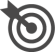 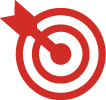 Réunions d’informations collectives le 6 janvier à 9 h 30
GRETA  :1, Allée Flaubert 62200 Boulogne sur mer
Présentiel
Isabelle BOHAIN Assistante
Véronique MYR Coordo
Céline SCHOONHEERE
agenceboulogne@ac-lille.fr
veronique.myr@ac-lille.fr
celine.schoonheere1@ac-lille.fr
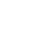 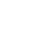 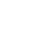 03 21 99 0 2 22
03 21 99 02 22
03 21 99 02 22 / 06 4048 67 56
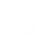 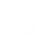 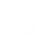